My dear students, you are-
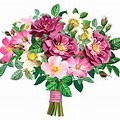 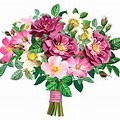 Welcome
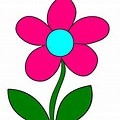 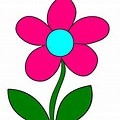 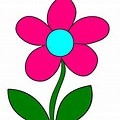 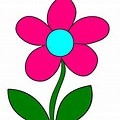 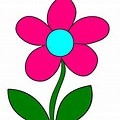 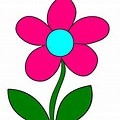 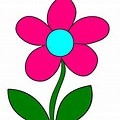 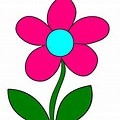 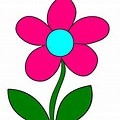 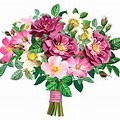 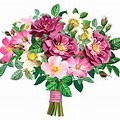 Introduction.
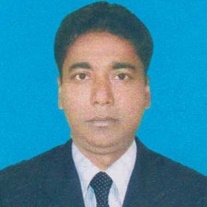 English For Today
Class –Nine

        Time   -    45 mins.
Md. Monirul Islam
Assistant Teacher (English)
Azimnagor Com.K.School & college.
monir19077@gmail.com
01761714820
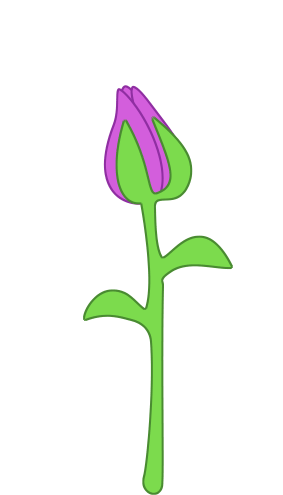 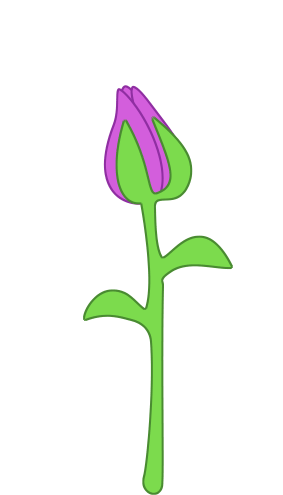 Let’s see some more pictures.
Are these pictures urban or rural ?
What do you see in the pictures?
Take a good look at the pictures.
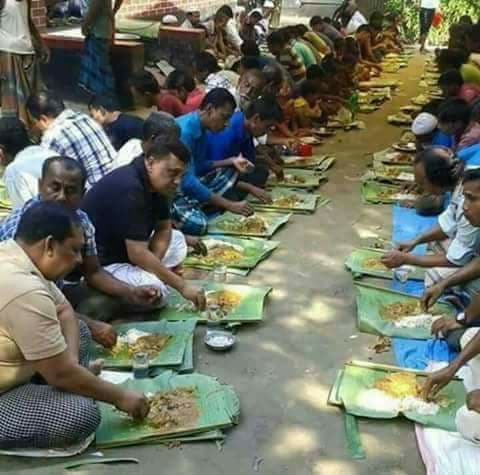 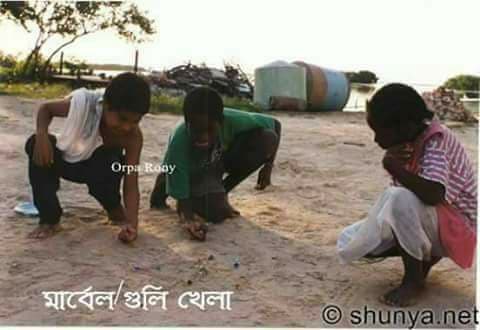 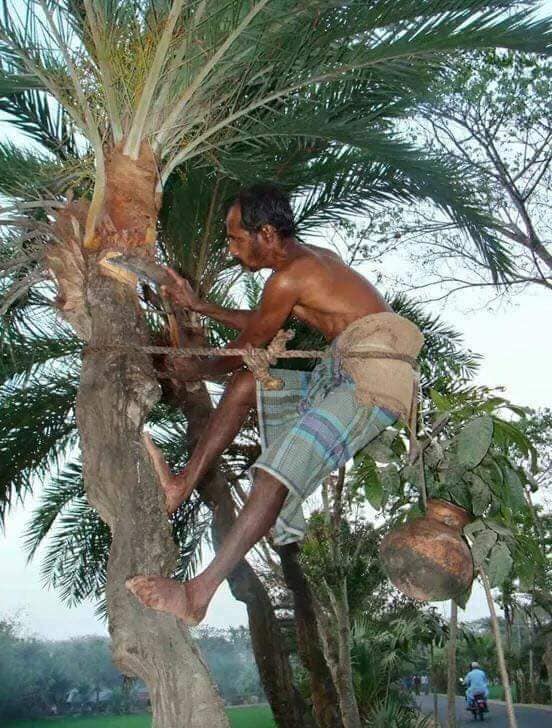 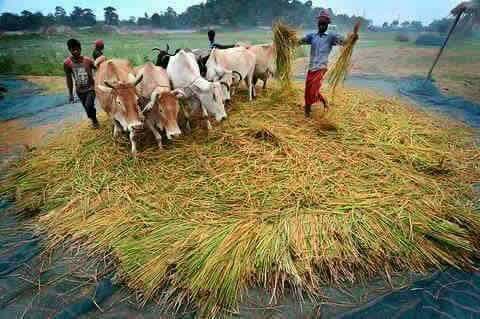 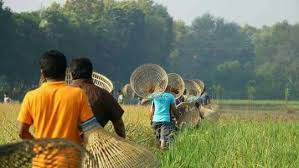 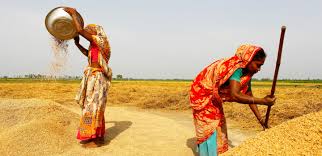 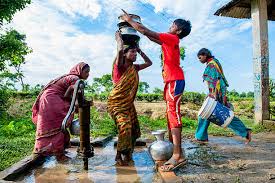 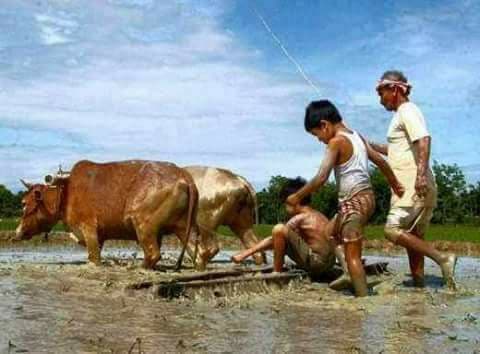 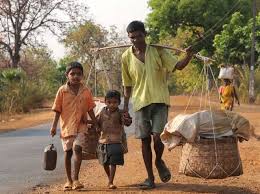 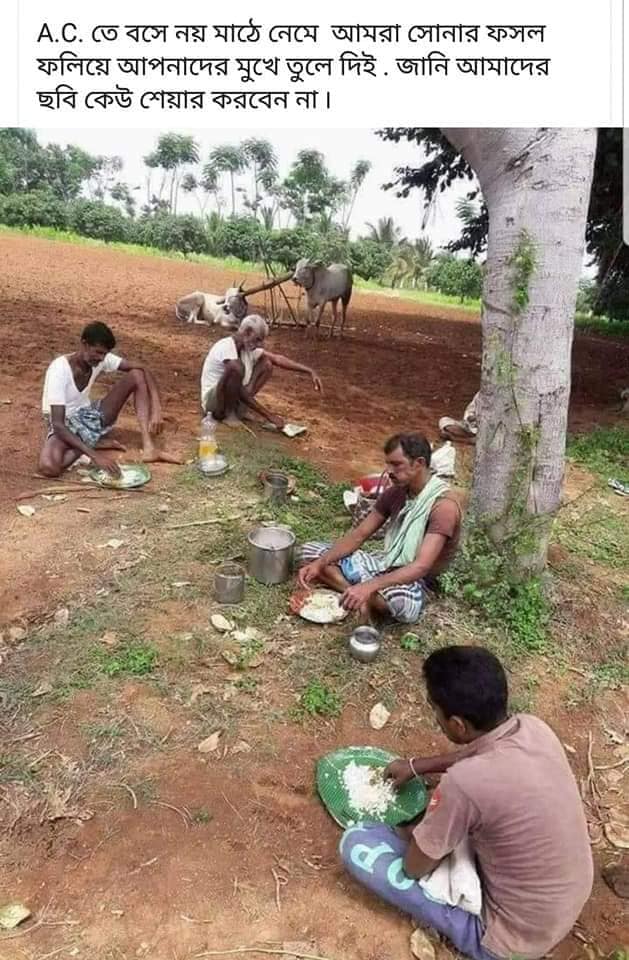 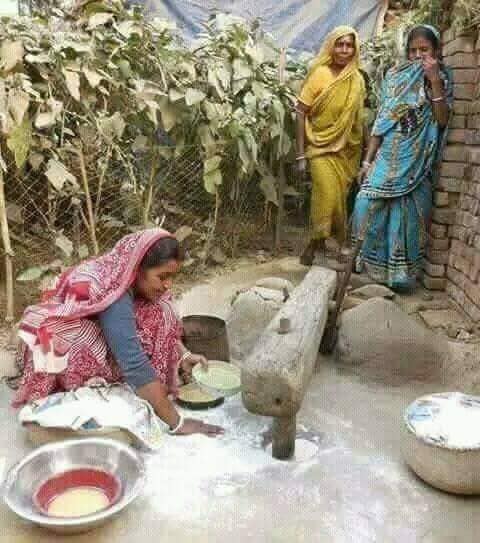 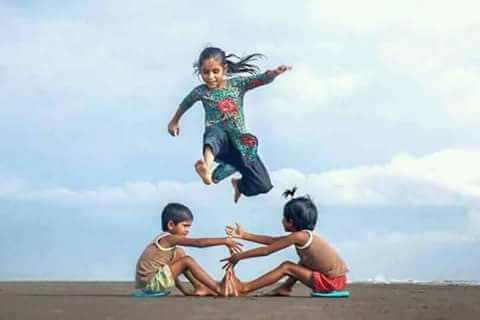 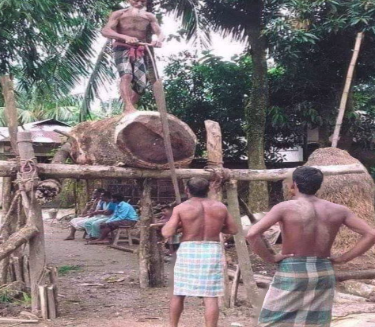 Dear students, let’s enjoy a video about village life.
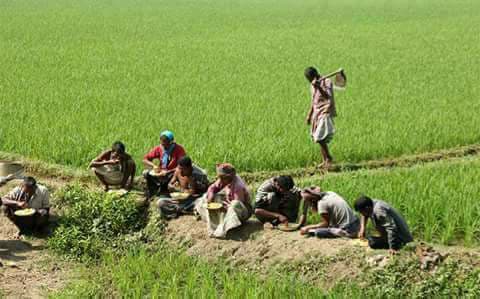 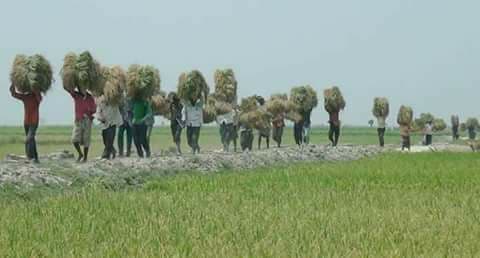 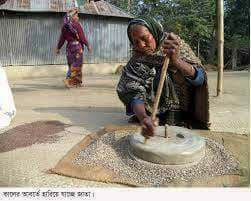 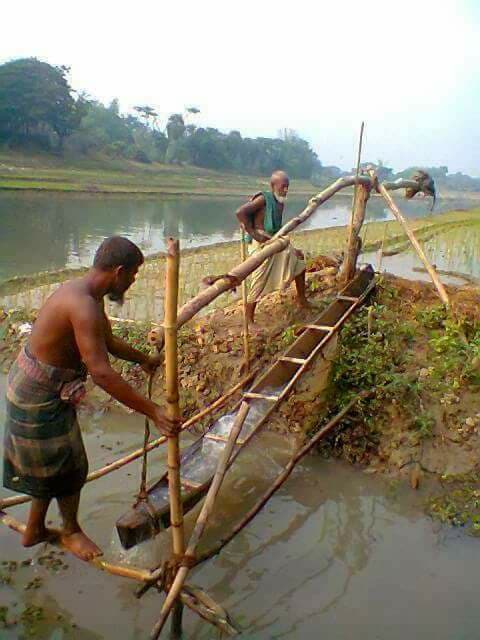 Village
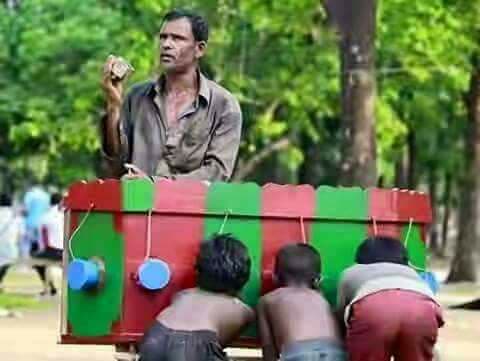 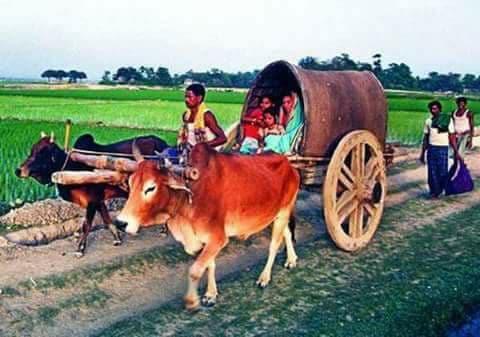 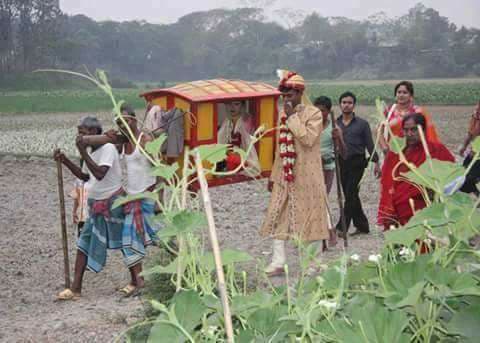 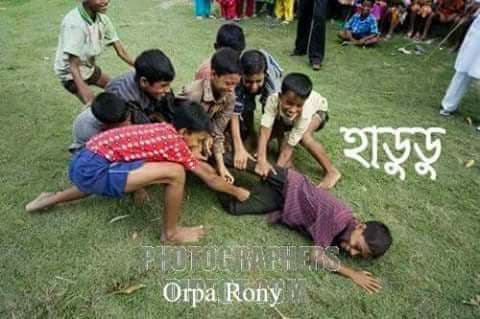 So, today we’ll read  about-
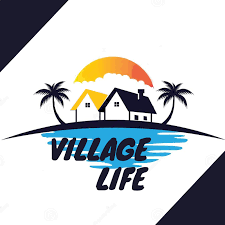 Paragraph / Composition   
              writing.
Learning outcomes .
At the end of the lesson, students will be able to –

 define about Village life ;
 write a story about Village life ;
 ask and answer question .
Village life is quite natural.
Villagers lead very simple and easy life.
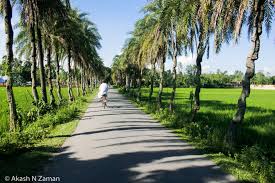 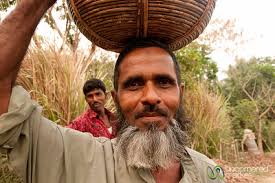 The villagers wake from bed in the morning hearing the melodious song of bird.
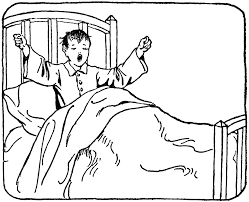 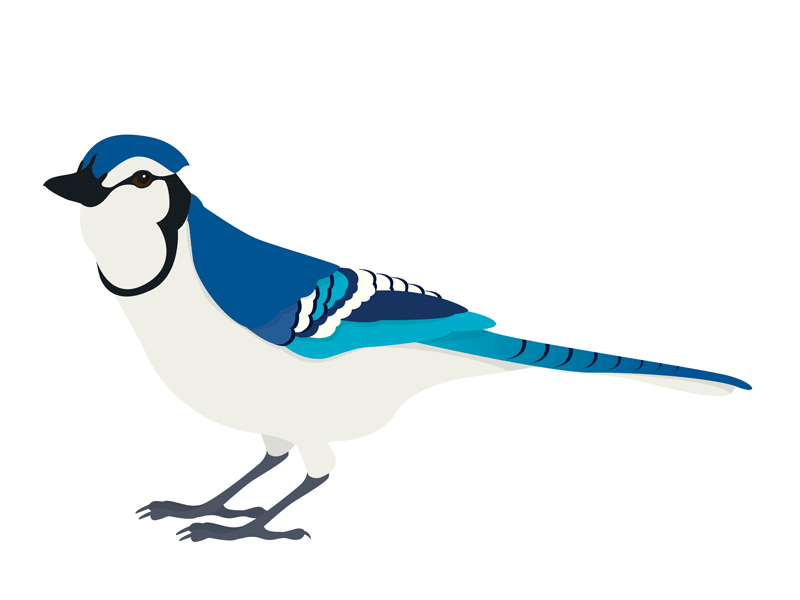 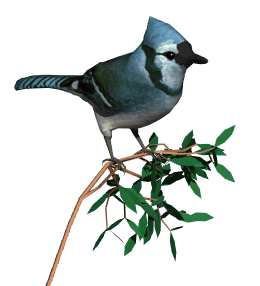 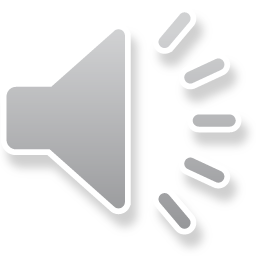 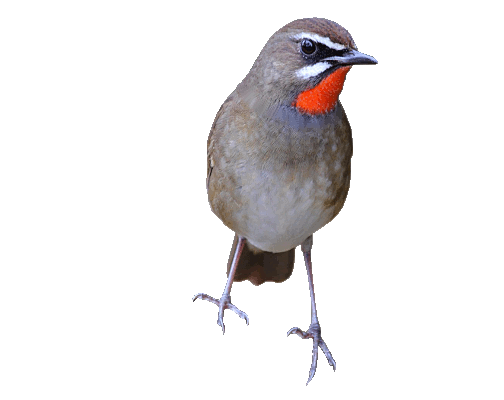 They eat fresh..
In the villages, people live in a pollution free environment.
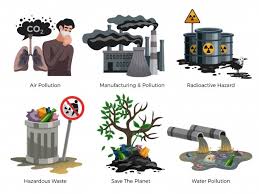 Winter cake
Food
Vegetable
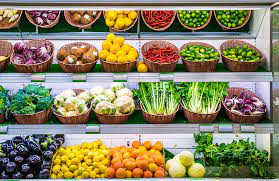 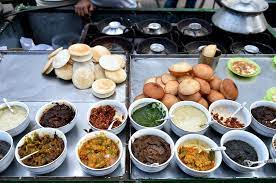 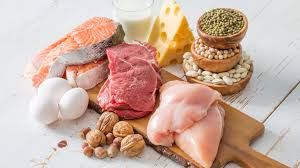 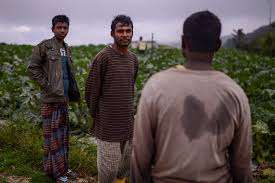 They enjoy different occasions and festival.
They move freely in the field.
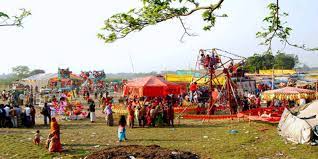 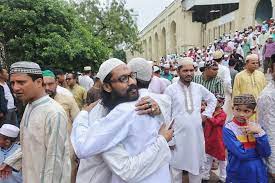 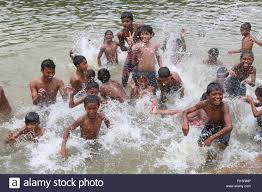 Take a bath and swim in the pond or in the river.
Children in the villages play freely in the open air.
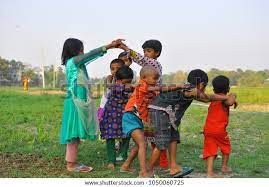 The village people can enjoy the different beauties of different seasons.
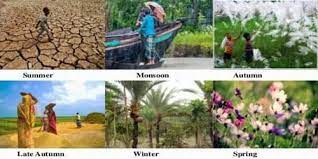 The village people can enjoy..
The sun rise
The sun set
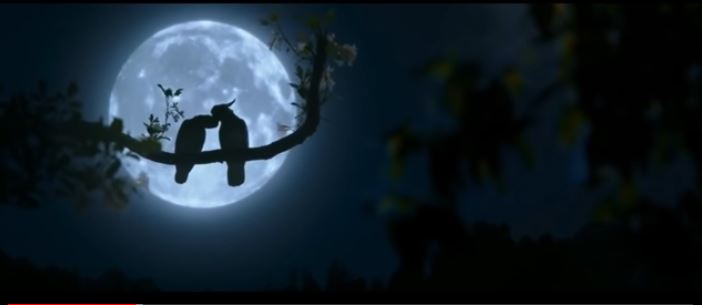 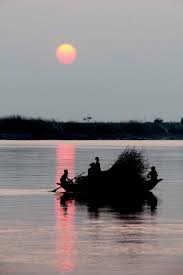 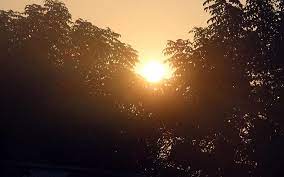 Moonlit night
The village people can also enjoy..
Sharee gan
Baul songs
bhawaia songs
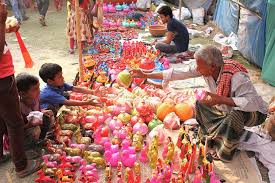 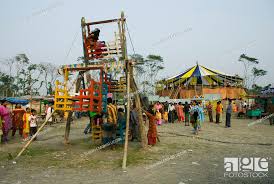 Village fair
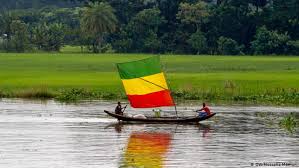 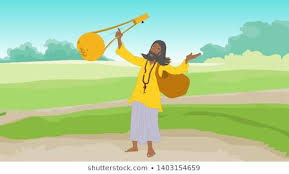 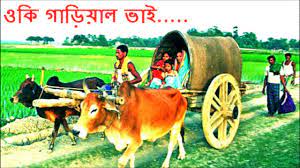 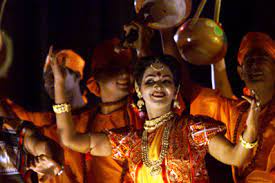 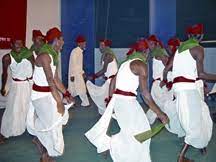 Zaree gan
They do not feel life to be so hard and complicated as the city people feel.
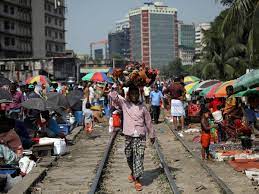 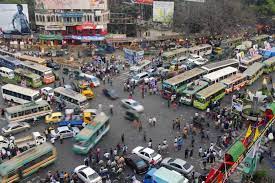 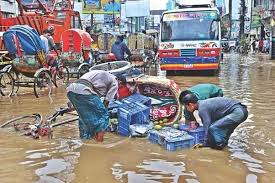 Most of the villagers are underdeveloped.
They cannot enjpy modern facilities.
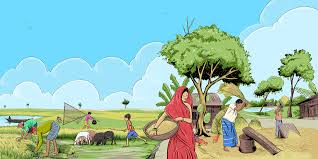 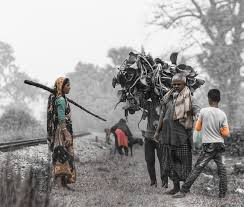 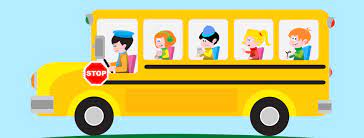 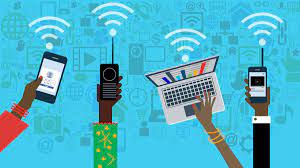 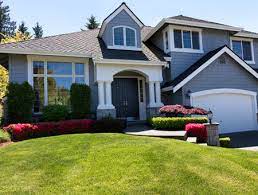 Yet
The villagers live happiness.
The villagers live simple.
The villagers live peace.
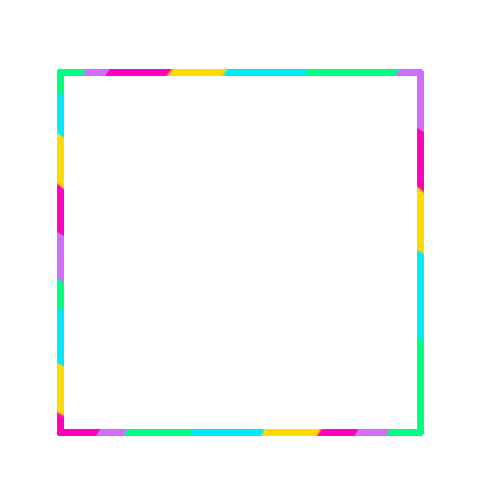 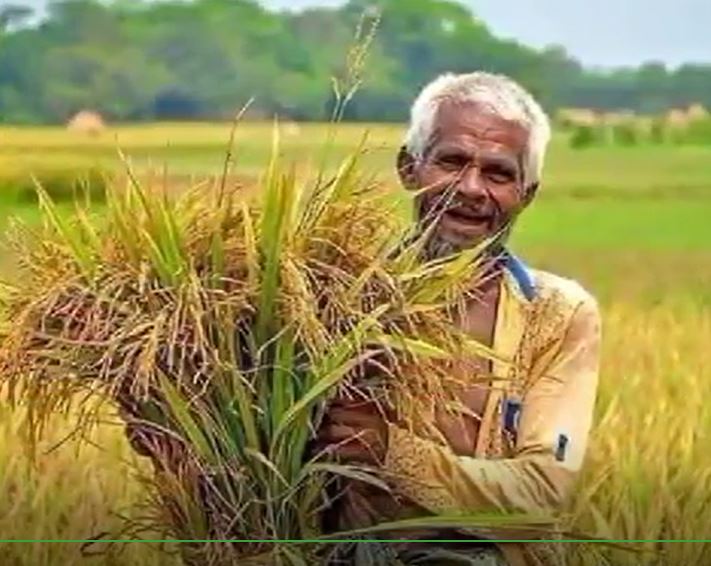 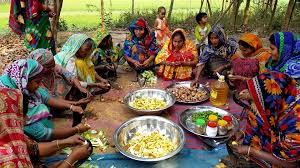 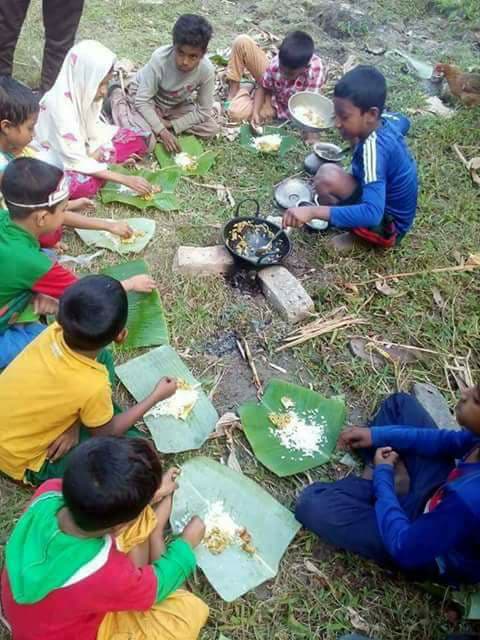 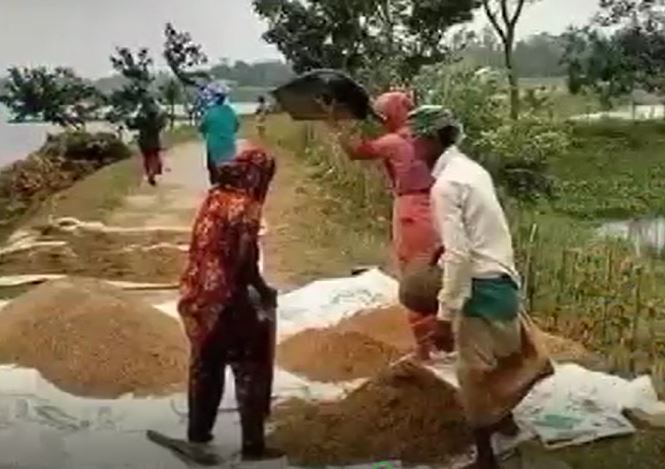 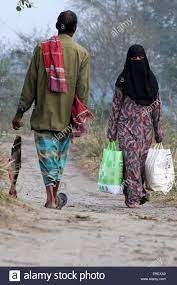 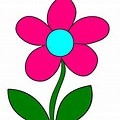 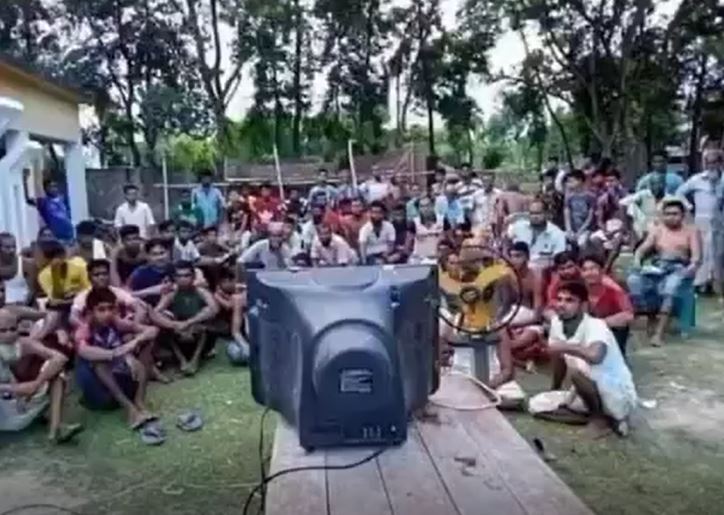 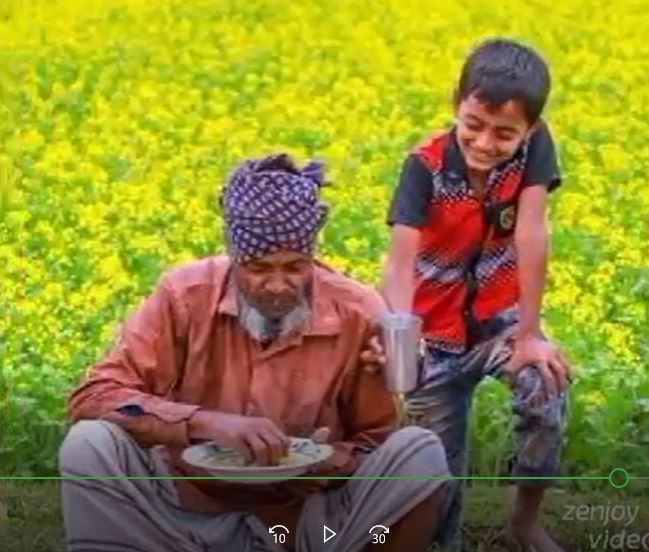 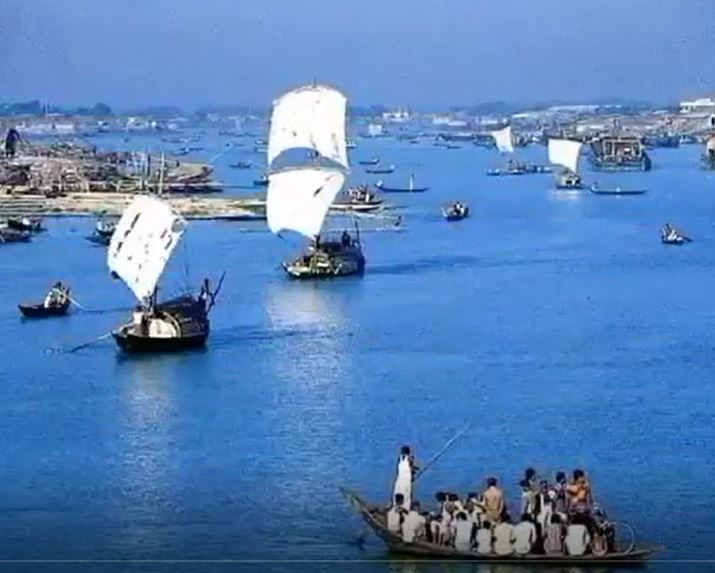 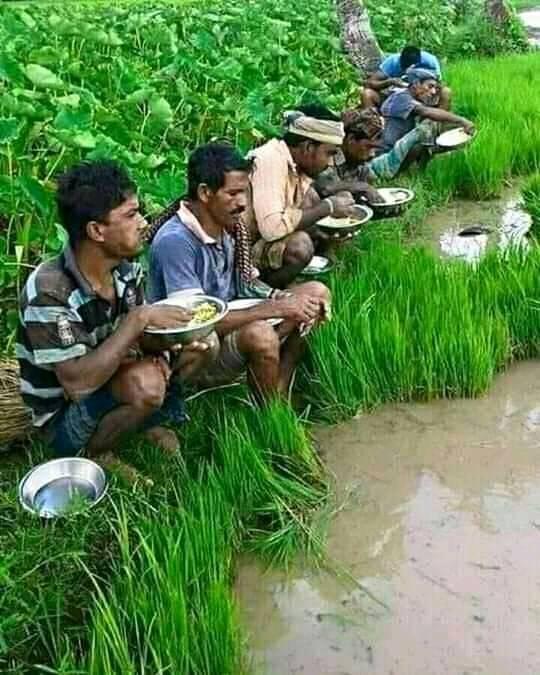 *Evaluation*
Answer a following questions:

How is village life ?

b. How do the village people live ?

c. How is the life of the villagers ?

d. How do the village people enjoy themselves ?
*Home work*
Write a paragraph about ‘Village life’ with your own word.
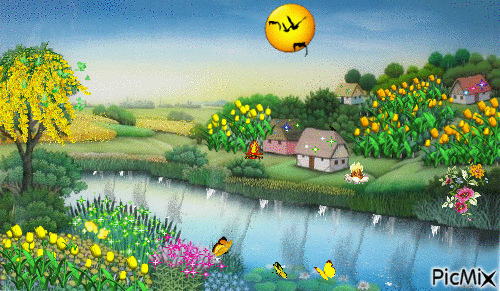 Thank you              very much.